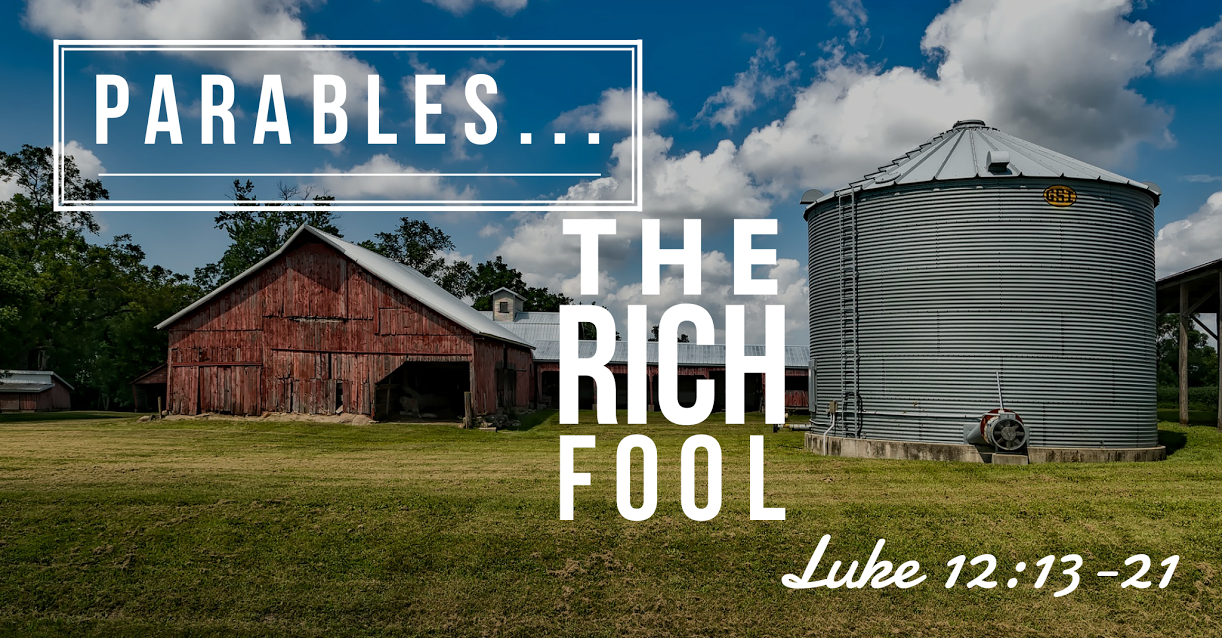 His Good Traits
 His Blunders
 His Fall
Richie Thetford																			   www.thetfordcountry.com
His Good Traits
Rich
 1 Timothy 6:10
 Accumulated goods honestly
 Successful
 1 Corinthians 15:58
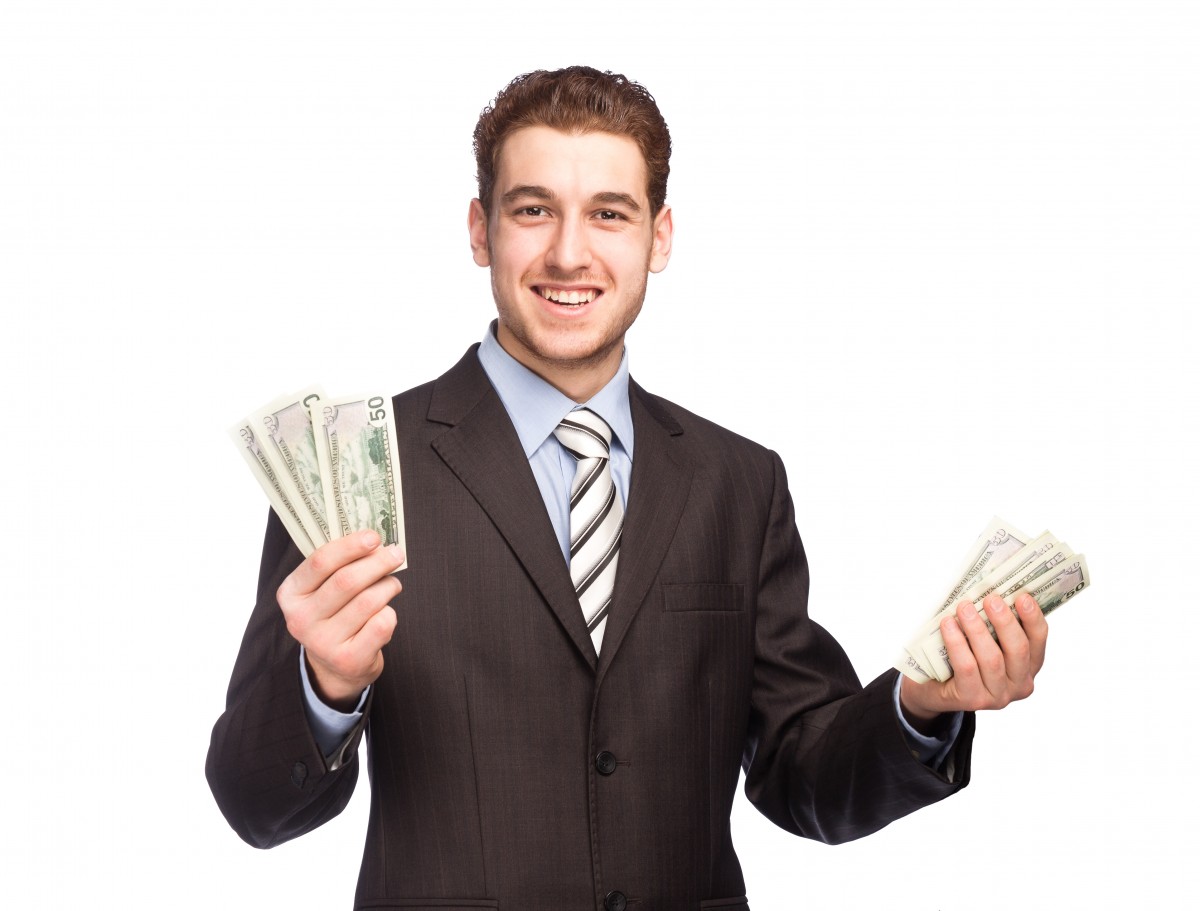 Richie Thetford																			       www.thetfordcountry.com
His Blunders
Blind
 1 Thessalonians 5:18
 Indecisive
 Acts 24:25 
 Selfish
 Matthew 19:21-22
Boastful
James 4:13-16
Proverbs 27:1
Richie Thetford																			       www.thetfordcountry.com
His Fall
Rebuked
 Soul was required
 Revelation 3:3; Job 16:22;  Psalms 104:29
 Goods were scattered
 1 Timothy 6:6-9
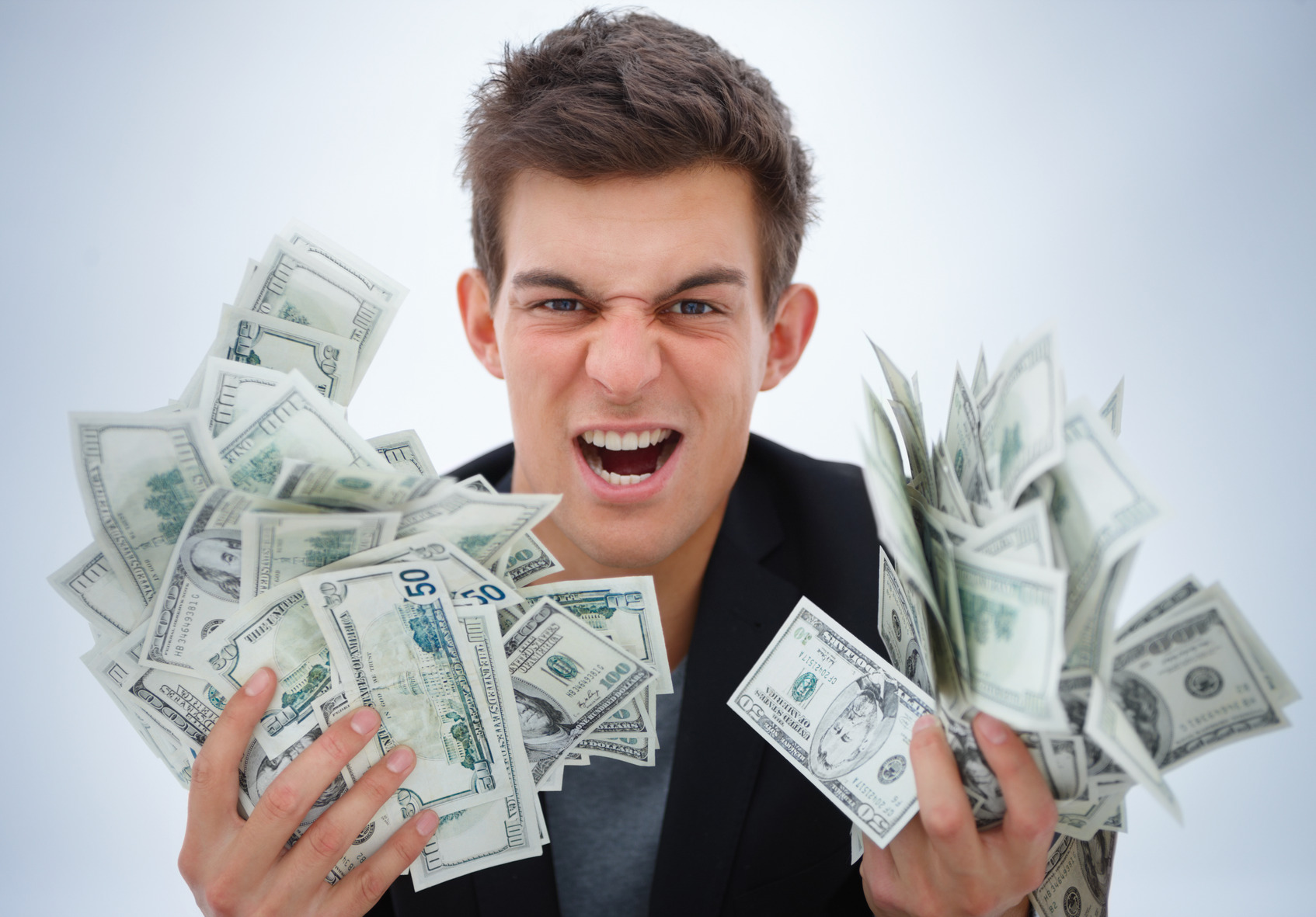 Richie Thetford																			       www.thetfordcountry.com
LESSONS LEARNED
Luke 12:15
 1 Corinthians 10:26
 Matthew 10:28
 Matthew 5:6
True success in life isthe one who has learned that God is in controland has made sure thatlife is lived serving Him 
 first and foremost!
Richie Thetford																			       www.thetfordcountry.com